Утренняя гимнастика 
в детском саду
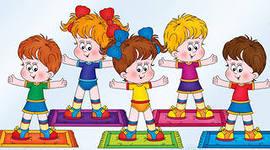 Основная задача утренней гимнастики
перевести ребенка в бодрое состояние;
 активизировать и содействовать переходу к более
     интенсивной деятельности;
 воспитание потребности перехода от сна к 
     бодрствованию через движения;
 воспитывать привычку к здоровому образу жизни
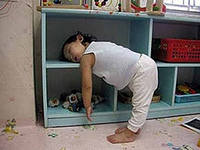 Значение утренней гимнастики прежде всего определяется повышением жизнедеятельности всего организма
Работа мышечной системы активизирует:
 сердечно – сосудистую систему;
 дыхательную систему;
 растормаживает нервную систему;
 создаёт условия для хорошей умственной  работоспособности;
 создаёт условия для перехода к деятельному состоянию всего организма.
В структуру утренней гимнастики входят:
разминка;
 оздоровительный бег;
 комплекс общеразвивающих упражнений;
 подвижные, малоподвижные игры;
 дыхательные и коррекционные упражнения;
 расслабление.
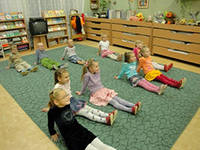 Формы проведения утренней гимнастики:
традиционная форма;
 обыгрывание какого-нибудь сюжета;
 игрового характера;
 с использованием элементов ритмической гимнастики, танцевальных движений, хороводов;
 оздоровительный бег;
 полосы препятствий;
 с использованием простейших тренажеров и тренажеров сложного устройства.
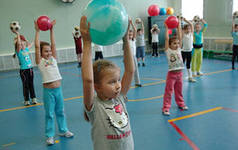 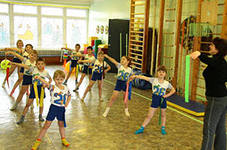 Место проведения утренней гимнастики
Музыкальный зал         Физкультурный зал




 Групповая комната               Спортивная 
                                             площадка на улице
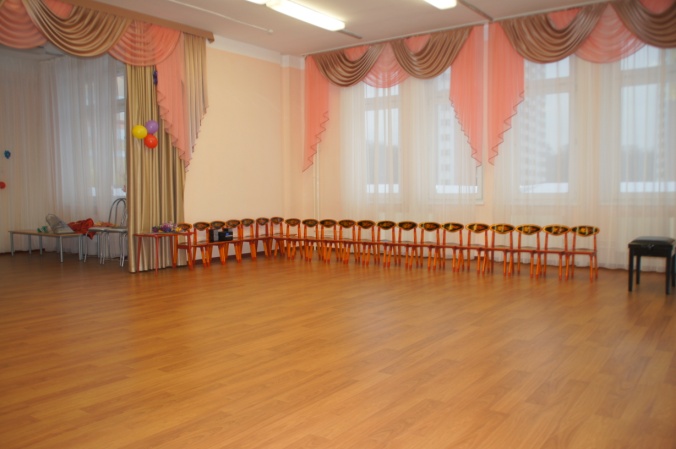 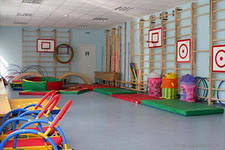 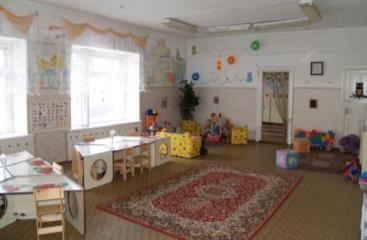 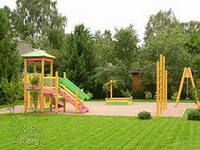 Утренняя гимнастика состоит из трех компонентов:
Вводная часть
  Основная часть
  Заключительная часть
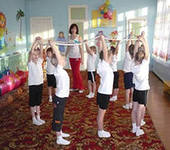 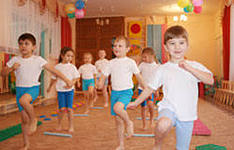 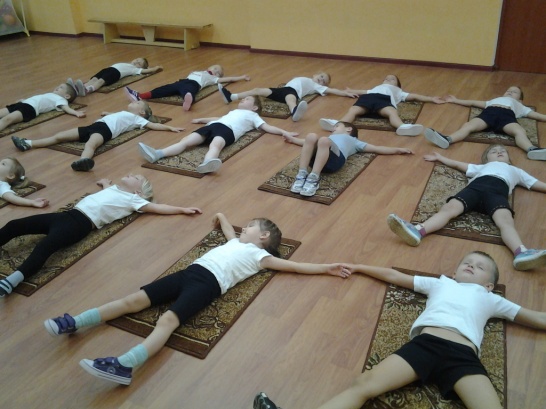 Подбор общеразвивающих упражнений
упражнения должны быть для всех групп мышц;
 из разных исходных положений;
 разной интенсивности, темпа;
 с различными пособиями;
 ритмично-музыкальным сопровождением.
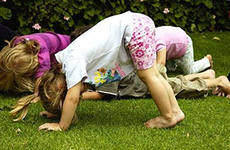 Главное, чтобы дети были здоровы, бодры, веселы и занимались с удовольствием!
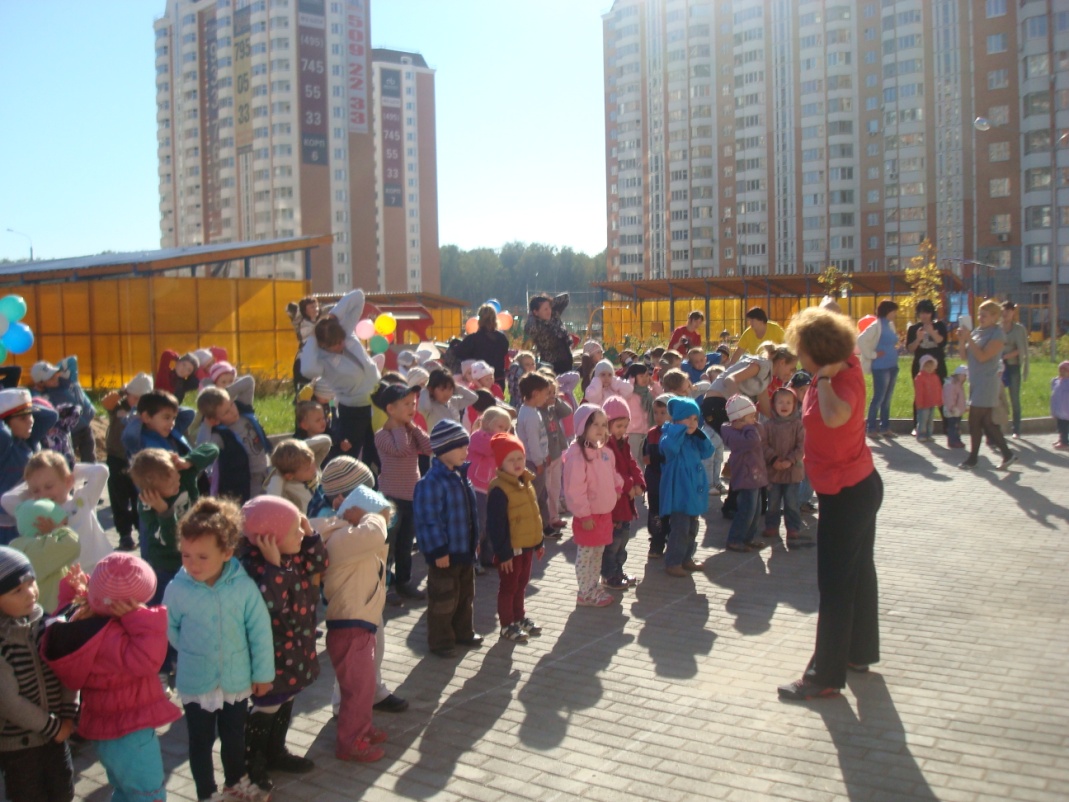